Набатникова Альбина 6а класс Вологодские кружева
презентация
Вологодские кружева – удивительное творение человеческой фантазии!
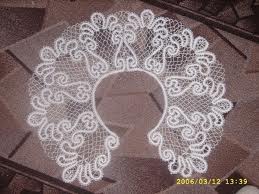 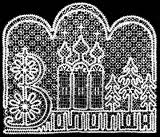 духовность
Вологда всегда помнила о вере русского человека
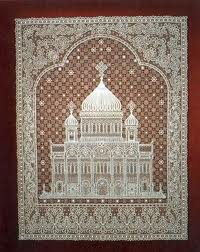 Вологда о прекрасном. Кружево делится на шитое иглой и коклюшечное. В Европе  шитое кружево было принадлежностью аристократии, а плетенное на коклюшках –было распространено в народе
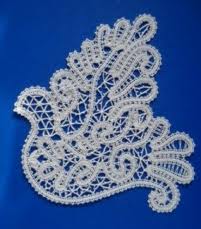 Кружево- удивительное  творение человеческой фантазии , зародилось как вид декоративного украшения изделий из ткани!
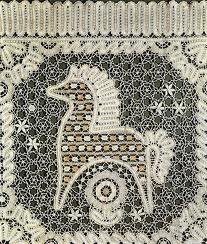 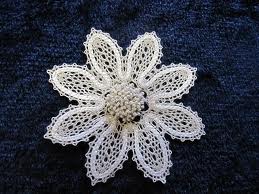 История появления и развития кружев    Существует предание , что в 1725 г Петр 1 выписал из брабантских монастырей – 250 кружевниц , для обучения детей- сирот
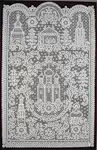 Кружевничество , как промысел, в Вологодской губернии существует с 1820 года. До сих пор  не -известно,когда в обширном вологодском  крае возникало искусство плетения кружев
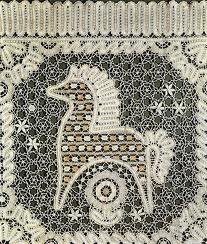 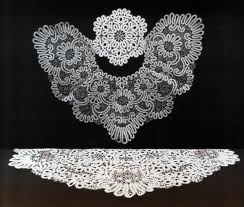 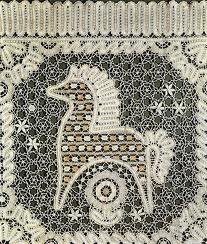 Спасибо за внимание!